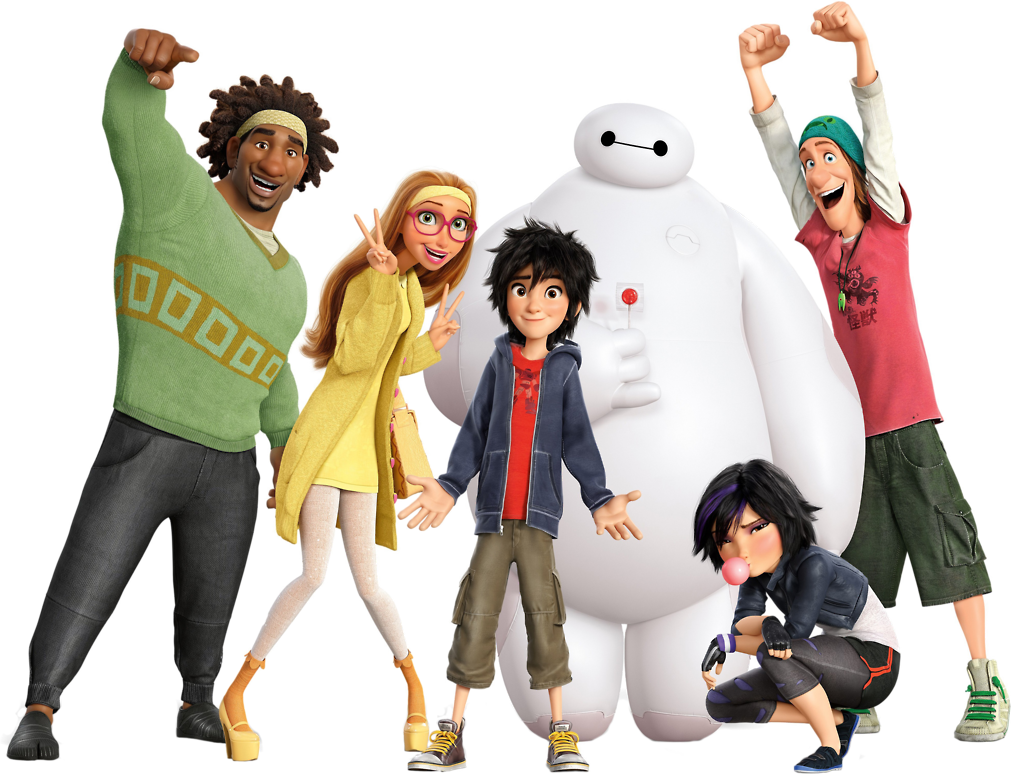 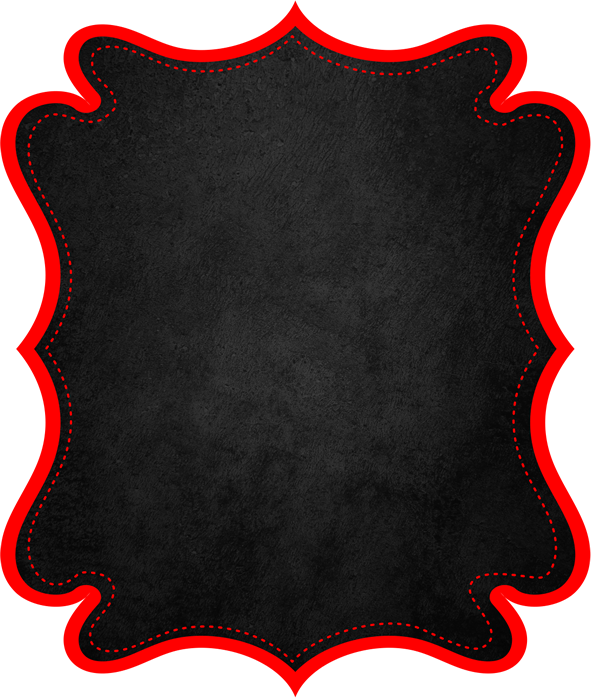 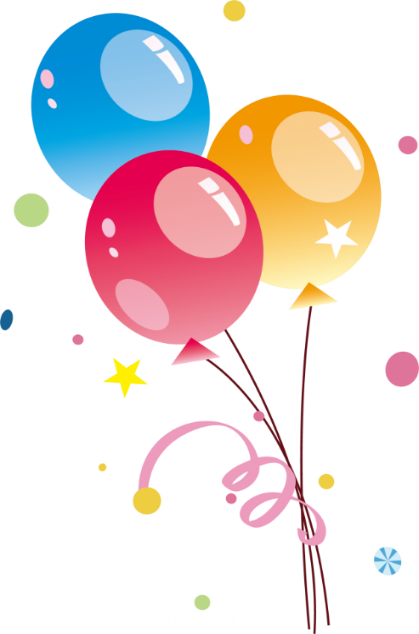 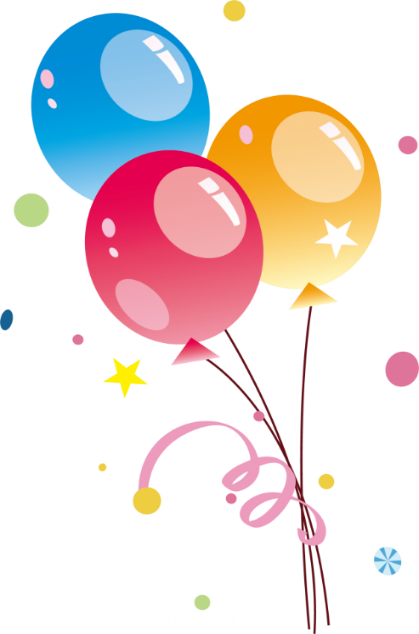 Miguel
Mis 8 añitos
¡Será un día Divertido!
Dia: Sábado 15 de Enero 
Hora: 4:00 pm 
Lugar: calle Los 
Rosales #120
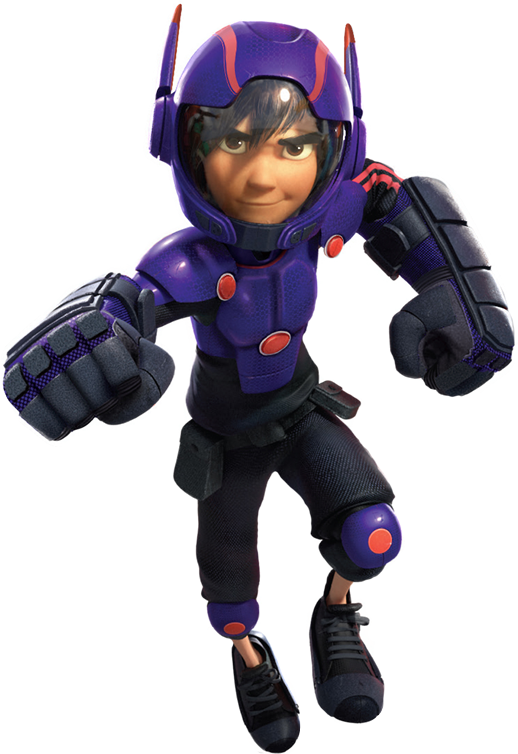 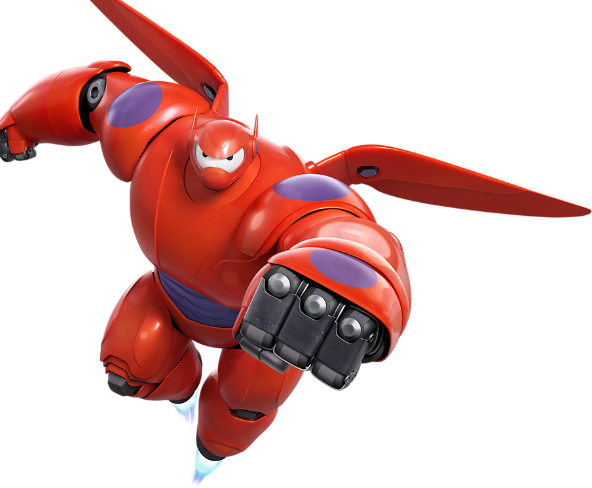 www.megaidea.net